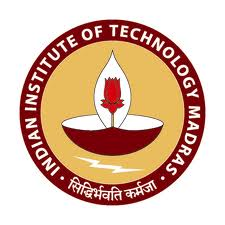 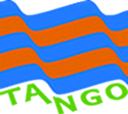 TANGO Mid-Term Review
Presentation by

Prabodh Ranjan
IIT Madras
Educational Background
M.Sc. in Thermo Fluids Engineering
        Dept. of Mechanical Engineering
        Eindhoven University of Technology
        Netherlands

B.E. in Mechanical Engineering
	Maharishi Dayanand University
	Haryana, India
Experimental Set Up
Experimental Set Up
Courses Followed
In this semester :
Basics in Aerospace Engineering
Applied Time Series Analysis
Gas Dynamics and Propulsion
Introduction to Research

Others:
Video lectures on acoustic instabilities in aerospace propulsion
Introduction to dynamical systems
N3l lectures
Future work
During 2014-2017:
Complete assembly of experimental set up
Acquire data (Temperature and pressure variations)
Prepare Manuscript for ICSV 2015
Achieve all goals mentioned in TANGO work description

Post 2017:
Pursue Post-doctoral position and ultimately be a leading researcher in my field of interest